Appendix 4: Video Demo HoloLens (download to view)
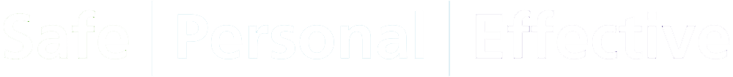